You had me at “Hello” – Maximizing the Power of QM IntroductionsSocial presence, social capital, and use of introductions Vicki Mason, D.HSc and Mary Amick, Ed.D.
RESULTS 
What is the best introductory question an instructor
 has ever asked and why?

What’s your family holiday tradition? -  It made the class more personal.

What would you bring to a potluck? - 
The question and answers made me relax and feel more connected.

Are you a dog or cat person? - It gave me a connection with peers,
 and I liked hearing the stories of other people’s pets.














Conclusion
While further investigation is needed 
preliminary data suggest that QM
introductions offer benefit in building
social presence and social capital. 
     
                                        Scan the QR code for more information.
Introduction
The purpose of this poster is to explore 
social presence, social capital, and using 
QM course introductions to build 
community and assist instructors. Social 
presence is related to “the individual’s 
perception of how they feel in interaction 
with others” (Kim, 2011, p. 764) or “a 
perception that others are real and there”
(Lowenthal & Dunlap, 2018, p. 282). Social 
capital reflects the“ value derived from 
membership” (Jenson & Jetten, 2015., p.2).


Methods
The survey was informed by Kim, (2010), 
Lowenthal & Dunlap (2018) and McCoy (2021). 

The survey was piloted with 74 students
     and yielded a 16% response. 

One section focused on perceptions 
    regarding instructional techniques (i.e.,
    synchronous sessions, group projects,
    discussions, peer review of projects and 
    assignments, introductions) and feeling a
    part of the learning community.  A 5-point
    Likert scale was used. 

Open-ended questions were asked     
    as follow up.
Discussion
Course introduction prompts are course-
related, course-related fun, or simply fun.
Serious and humorous approaches gauge
students’ interest and confidence levels
regarding course topics. Faculty gain
valuable insights to tweak emphases and
instructional approaches. Intentional  
selection of topics and judicious use of 
audio/video introductions are incorporated 
to build social presence, and foster
social capital. 

Which topic in the Table of Contents are you
     most interested in? 
Self-confidence ratings ranging from math phobic
     to future finance guru for the finance course
Favorite cookie
The most fun you have ever had.., that you
      can talk about
Two truths and a tall tale
   
References

Jensen, D., & Jetten, J. (2015). Bridging and bonding interactions in higher
education: Social capital and students' academic and professional identity
formation. Frontiers in Psychology. 6,126 doi:10.3389/fpsyg.2015.00126

Kim, J. (2010). Developing  an instrument to measure social presence  in
distance higher education. British Journal of Educational Technology. 42(5), 
763-777. doi:10.1111/j.1437-8535.2010.01107.x

Lowenthal, P.R., & Dunlap, J.C. (2018).  Investigating students’ perceptions 
of  instructional strategies to establish social presence. Distance Education. 
39 (3), 281-298. doi:10.1080/01587919/.2018.1476844 

McCoy, S. (2021). Relationship between the length of the course (term), 
collaboration, social presence, and satisfaction among RN-BSN students in a 
cohort-based online environment. Unpublished doctoral thesis.  

Acknowledgement
The authors acknowledge the work of  Morrison (2019)  on poster presentations.
 Accessed at https://www.youtube.com/watch?v=1RwJbhkCA58
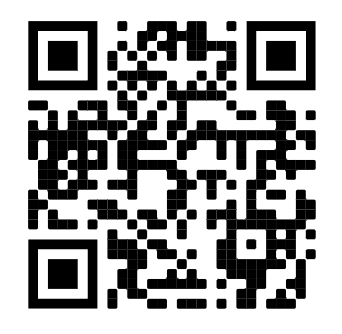